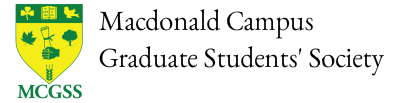 MCGSS Annual General Assembly
Welcome!
http://mcgss.weebly.com/
Results of your MCGSS nominations
President: Marcus Kaji
Vice president: Mi Lin
Treasurer: Sripad Joshi
Secretary: Georgia Limniatis
Public Relations Officer: Harpreet Singh 
MCSS rep: 
Faculty rep: Guillermo Portillo
Environmental Advisor: Bhalamurugan Gatamaneni Loganathan
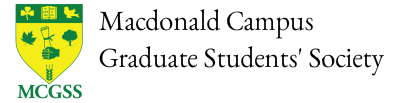 Georgia Limniatisgeorgia.limniatis@mail.mcgill.ca
Public relations officer
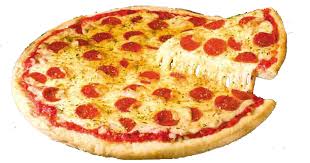 Tasks; 
Answering the MCGSS email
Putting together and sending out newsletters
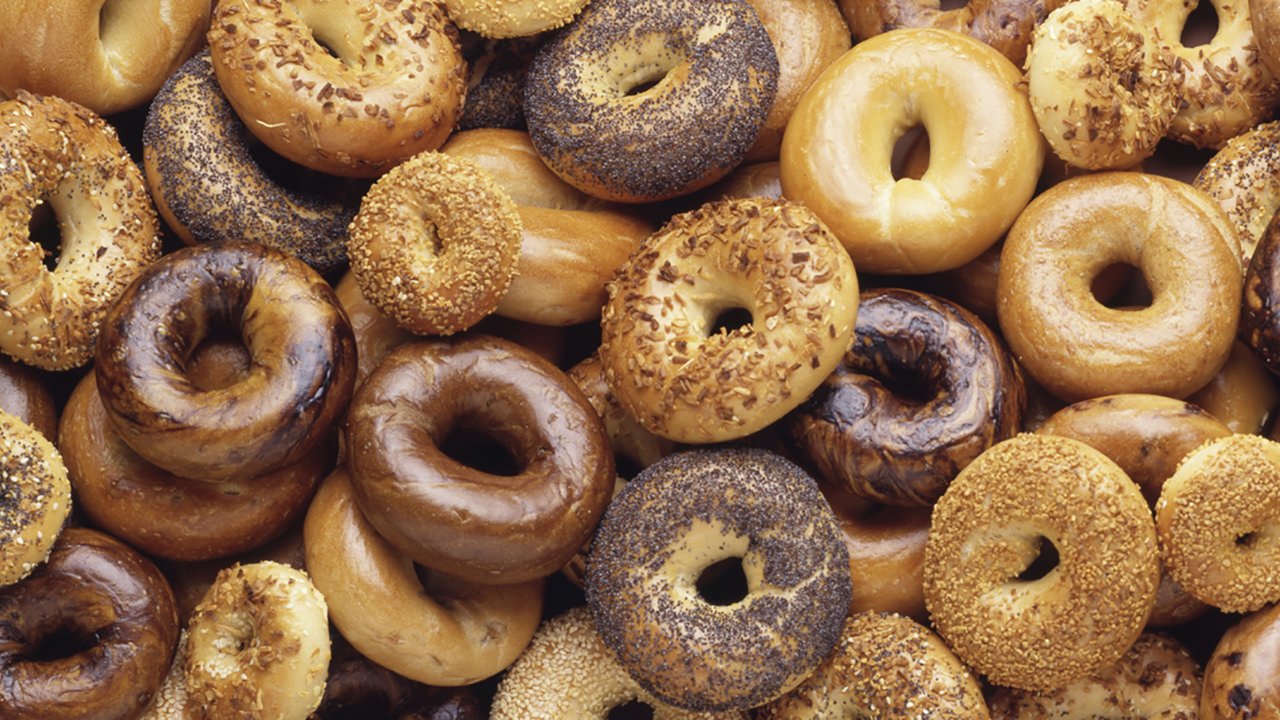 Sending out event information and reminders
Mahsa Ghasri mahsa.ghasri@mail.mcgill.caVice-President
Marcus Kaji, Advisor for all things environmental
Marcus.kaji@mail.mcgill.ca
I have been involved in:
Trivia night (WE NEED MORE ATTENDANCE)
Summer softball: (WE NEED MORE PEOPLE)
Fall and Winter Orientation
Strawberry social, sustainable BBQ
Bagel breakfast deal with compost and 
I FIXED  the FOOSEBALL TABLE
BOATHOUSE
Committees: 
Sub-committee of physical development
Parasitology faculty meetings
Faculty meetings
PGSS council and GM meetings: they just had their GM and did not reach
    quorum…
What do you want from us?

RANT: How many of you have sat on a committee?

Now how many of you hope to get a job after you graduate??
How do you think academia/industry/workplaces operate?
Experiences with bureaucracy is a necessity (and easy/often minimal time commitment)
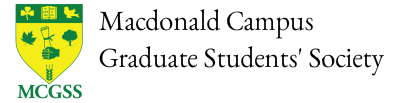 Jessica Pawly jessica.pawly@mail.mcgill.caSecretary
Record Minutes
Book Rooms
Keep Council Happenin’ and Hip
Provide Support

{Currently writing everything you say…}
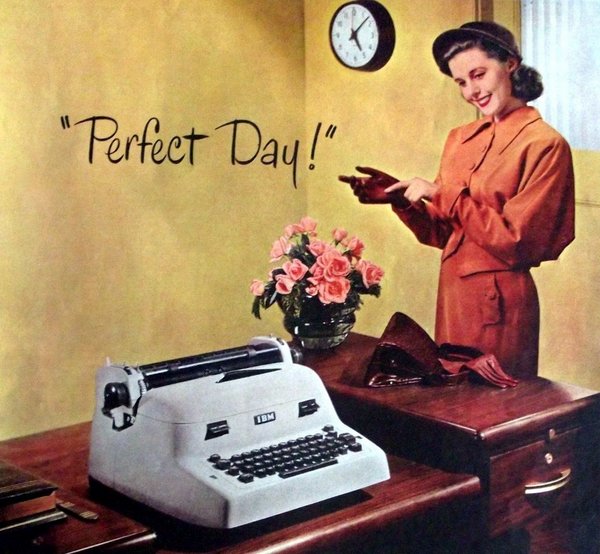 Alexandre Martelalexandre.martel@mail.mcgill.caRepresentative to MCSS (undergrads)
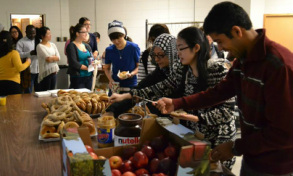 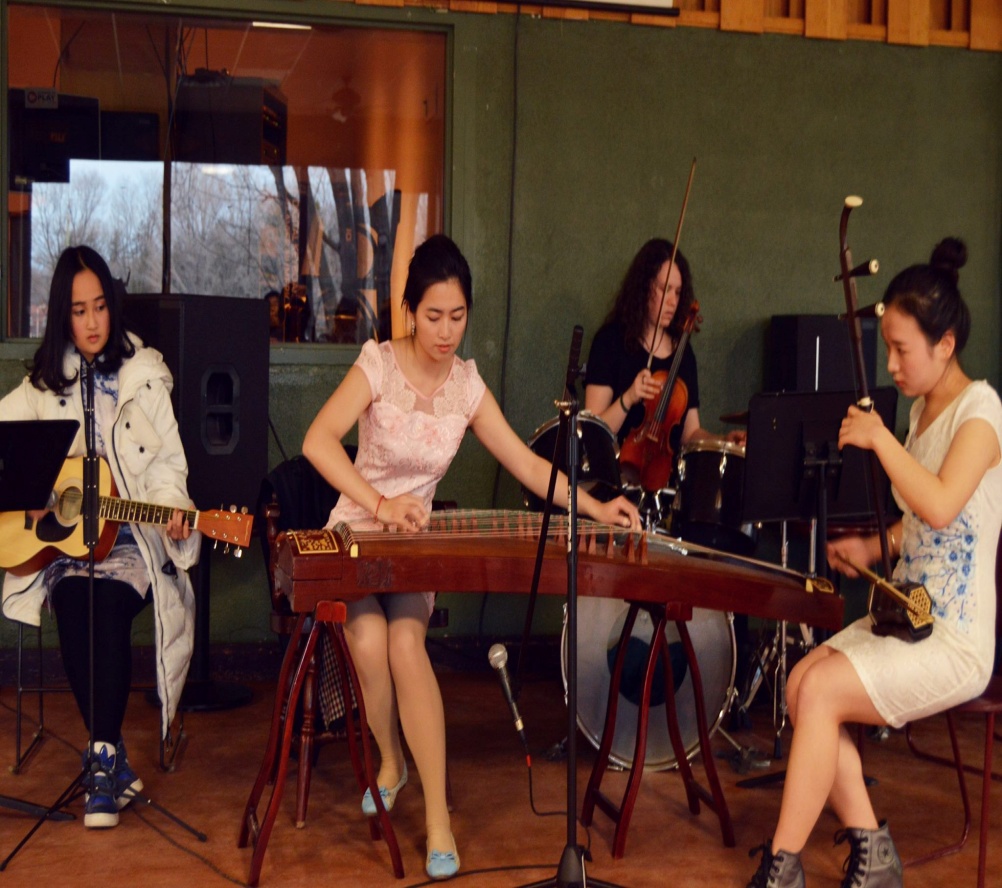 Faculty Representative
Faculty Meeting
Bagel Breakfast
Orientation (Mac Music Club + MCGSS)
Grad Connect Cafe (CaPS) + Bagel Breakfast (MCGSS)
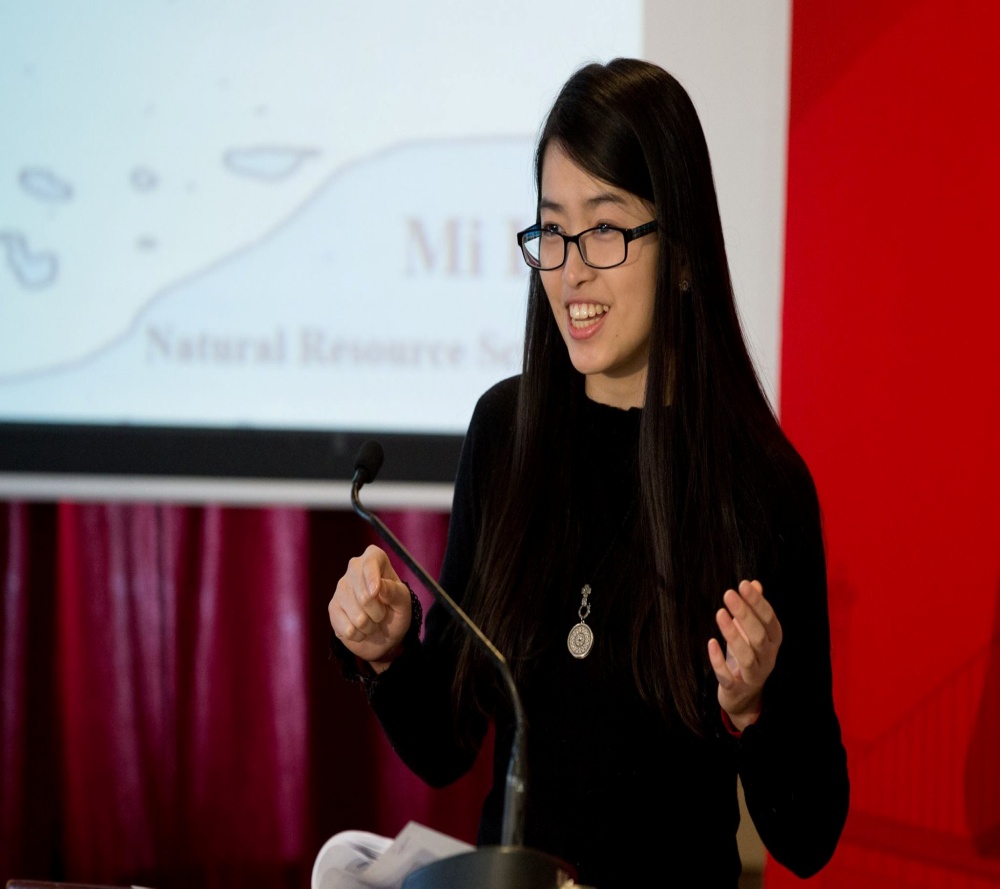 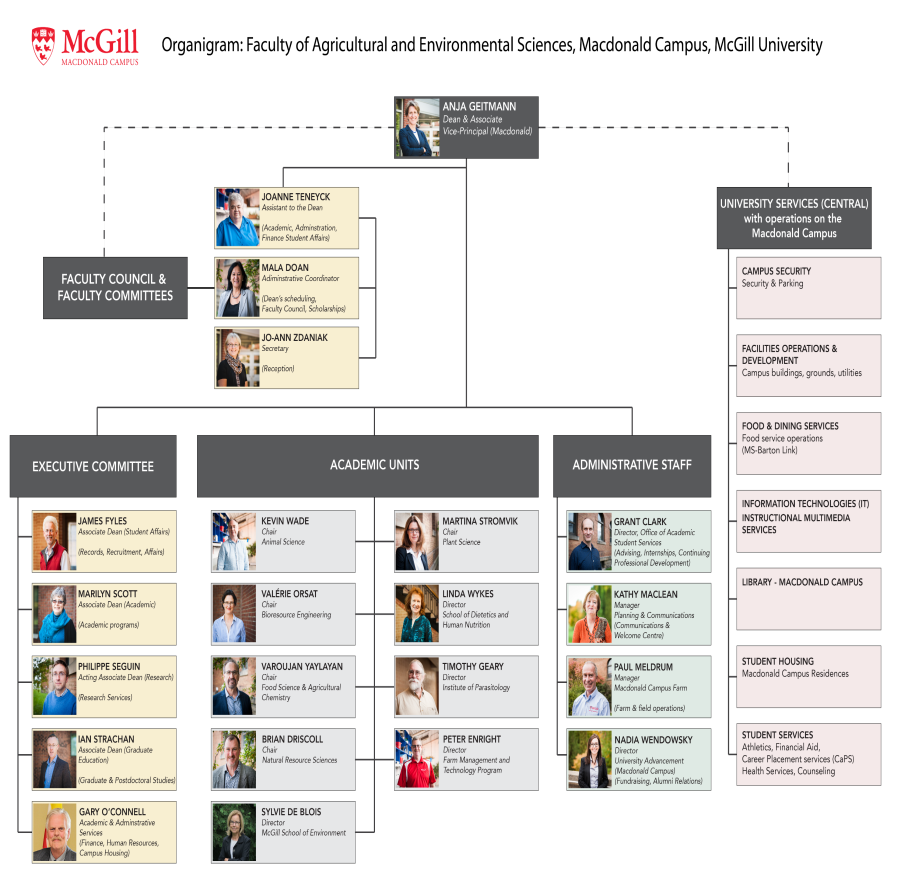 Mi Lin  mi.lin@mail.mcgill.ca
Jaaved SinghMCGSS President
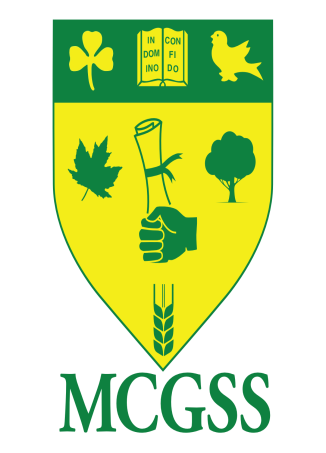 8 Committees McGill Wide  
Duties and Accomplishments for MAC students
Immigration Advisor on Campus
Counselling services 4 times a week 
Reconnecting to Peer Helper Program 
Supporting Ekta on expanding Healthy McGill 
Supporting Louise/Marcus on Spin Bikes
Designing Student Services Survey 
Supporting Founder’s Day and 3MT competition 
Fall Orientation Canoe Race
Winter Orientation at MAC 
Lead Lab Visits for Student Services 
Promoting Paddle Boat project with Marcus 
2 Health Focused Projects with PGSS Health Commissioner
Investigating how TA Awards are nominated 
MAC Voice at McGill Senate  
Meaningful Science Project with fellow McGill Researcher
Financial Report 2016-2017
MCGSS Annual General Assembly 
March 23rd 2017 

Gabriel Lambert-Rivest, Treasurer 
gabriel.lambert-rivest@mail.mcgill.ca
PGSS-Current situation
MCGSS-Projected situation
Separation
History 
Structure 
Representation and Locality  
Social Activities 
Money Bank 
Internal Bureaucracy of PGSS 
Examples within McGill